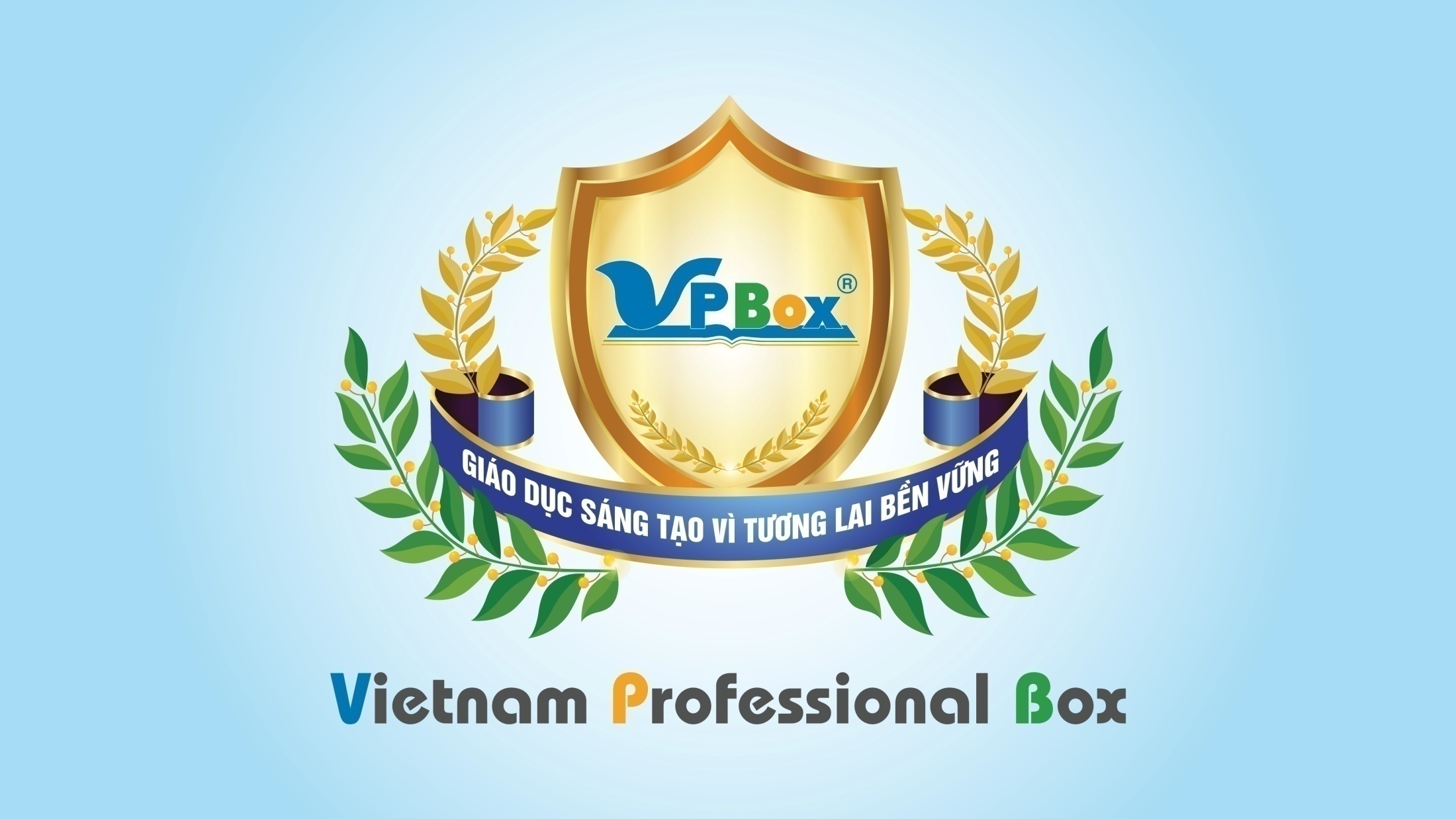 TEAM DIVISION
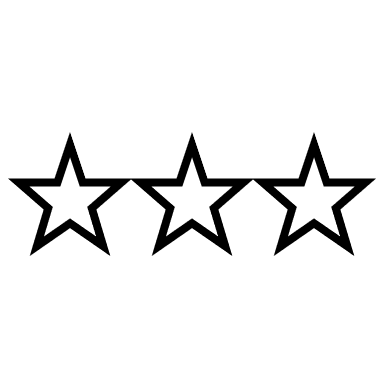 Team 2
Team 4
Team 3
Team 1
[Speaker Notes: Divide class into 4 teams]
CLASSROOM RULES
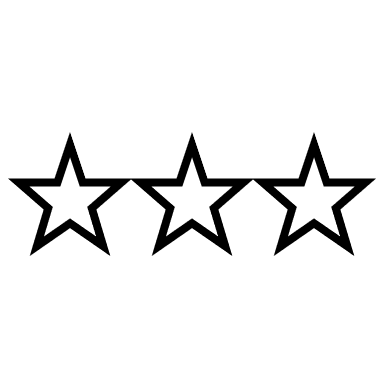 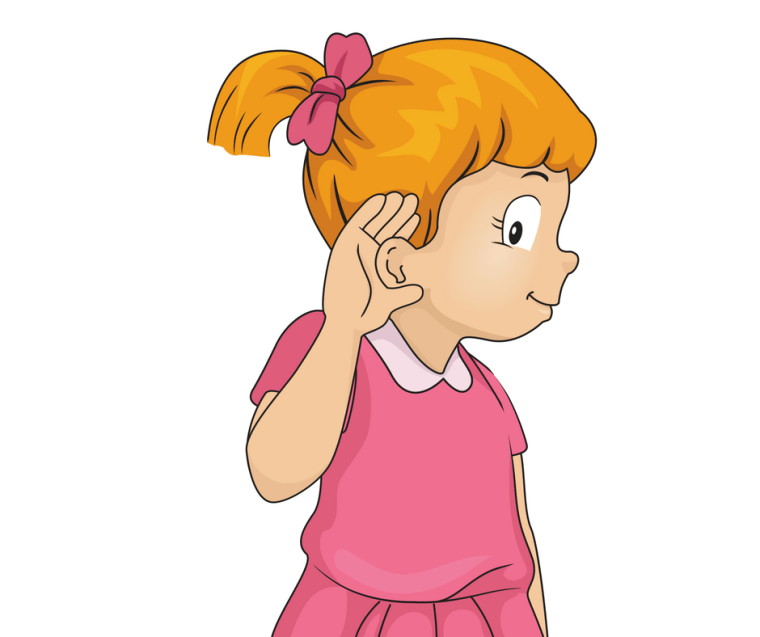 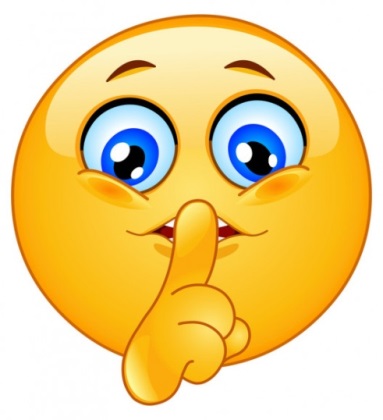 1. Be quiet!
2. Listen!
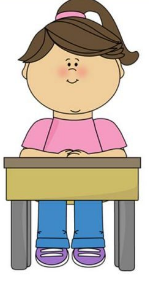 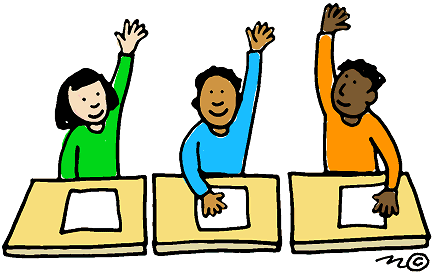 3. Sit nicely!
4. Raise your hand to speak!
[Speaker Notes: Classroom rules]
REVIEW
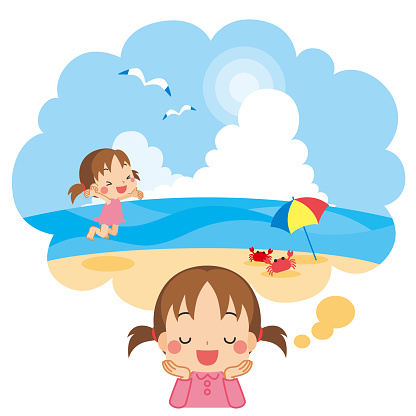 Last summer vacation, I went to Da Nang with my family. It was sunny but not very hot. My parents sat in the sun and talked. My younger sister and I went swimming...
[Speaker Notes: Review the previous lesson by talking about students travel in summer/holidays.]
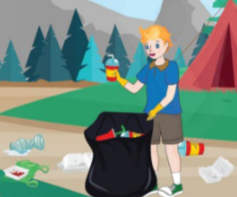 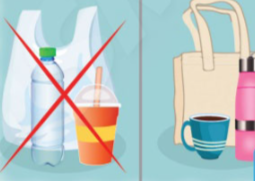 UNIT 14 – TRAVELLING
Learn more
Care about the environment
Listen and repeat.
1
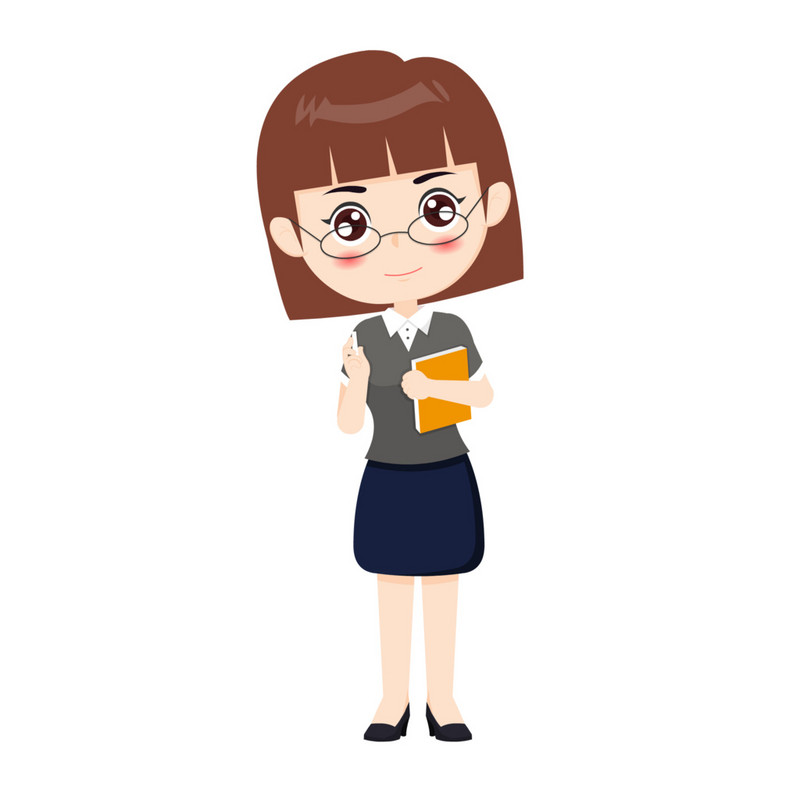 What are they doing?
What is it?
[Speaker Notes: -Ask students that they are going to learn words about the environment.
-Ask students to look at the picture and say: “What are they doing? What is it?”, then let them answer.]
Listen and repeat.
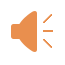 1
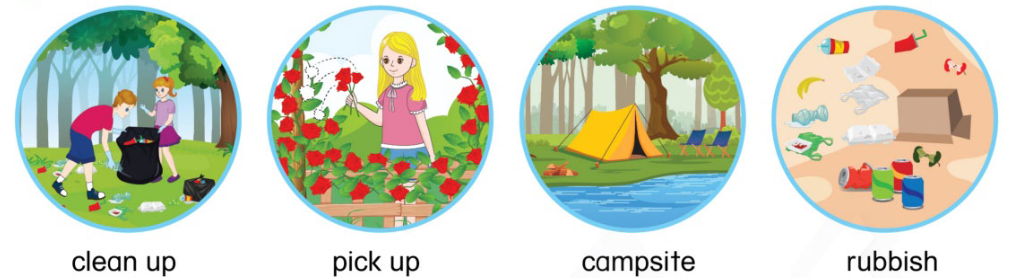 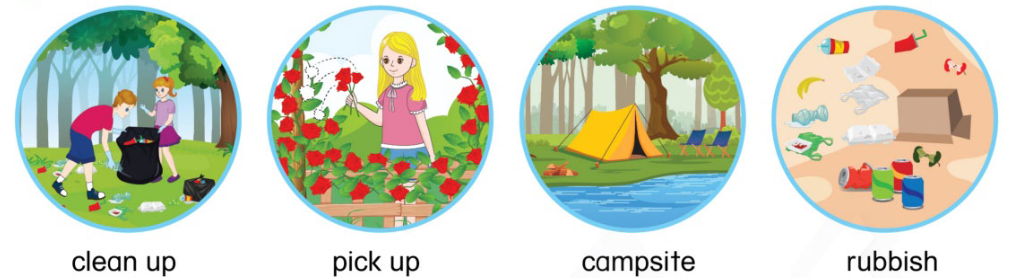 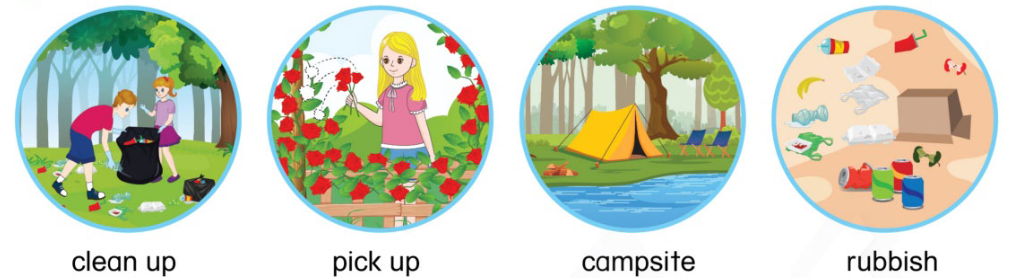 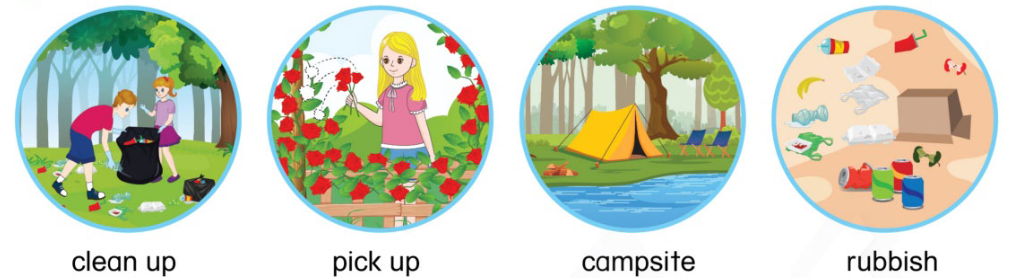 [Speaker Notes: -Teach the new words: clean up, pick up, campsite, rubbish.
-Play the audio CD (track 95) for students to listen and repeat twice.]
Listen and repeat.
1
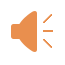 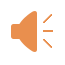 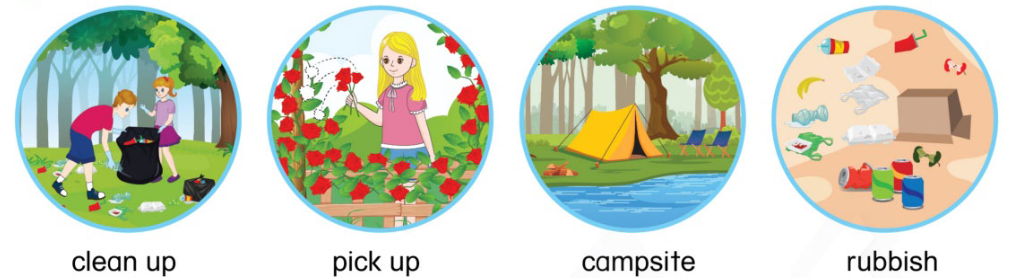 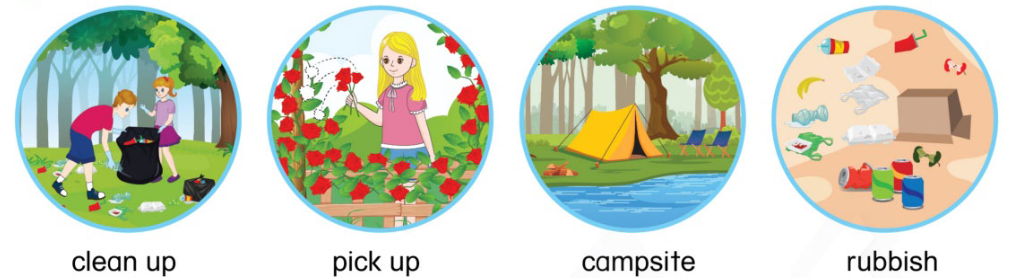 [Speaker Notes: -Do choral and individual repetition.
-Point at each item pictured randomly and ask students to say the phrases in chorus and individually. Check theirs’ pronunciation.
Use flashcard or conduct a game to practise the language items more.]
Listen and repeat.
1
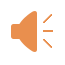 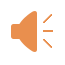 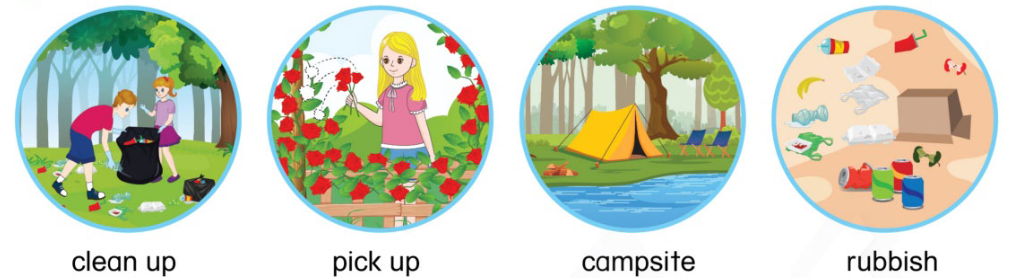 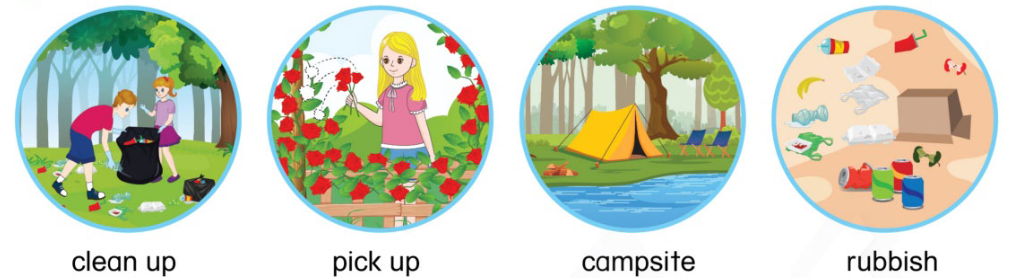 [Speaker Notes: -Do choral and individual repetition.
-Point at each item pictured randomly and ask students to say the phrases in chorus and individually. Check theirs’ pronunciation.
Use flashcard or conduct a game to practise the language items more.]
Listen and repeat.
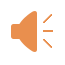 1
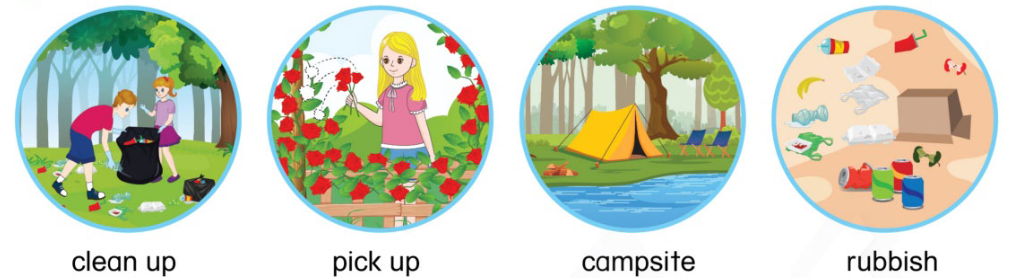 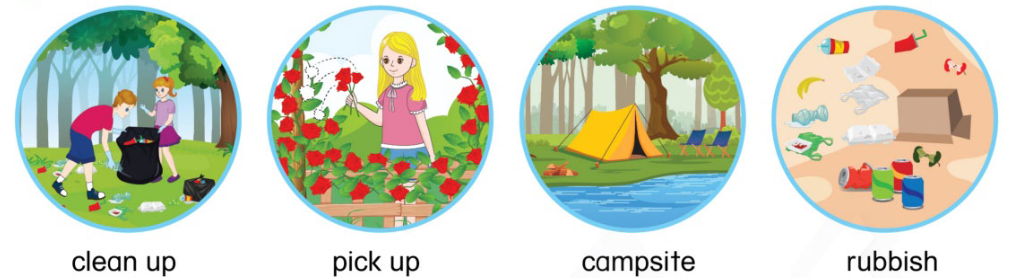 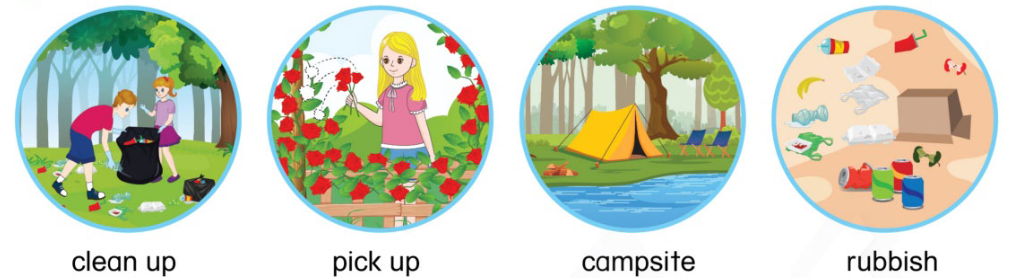 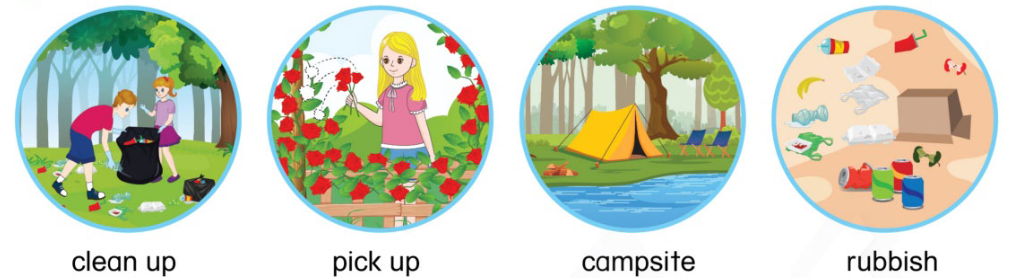 [Speaker Notes: -Teach the new words: clean up, pick up, campsite, rubbish.
-Play the audio CD (track 95) for students to listen and repeat twice.]
Tick (   ) or cross (    ). Say.
2
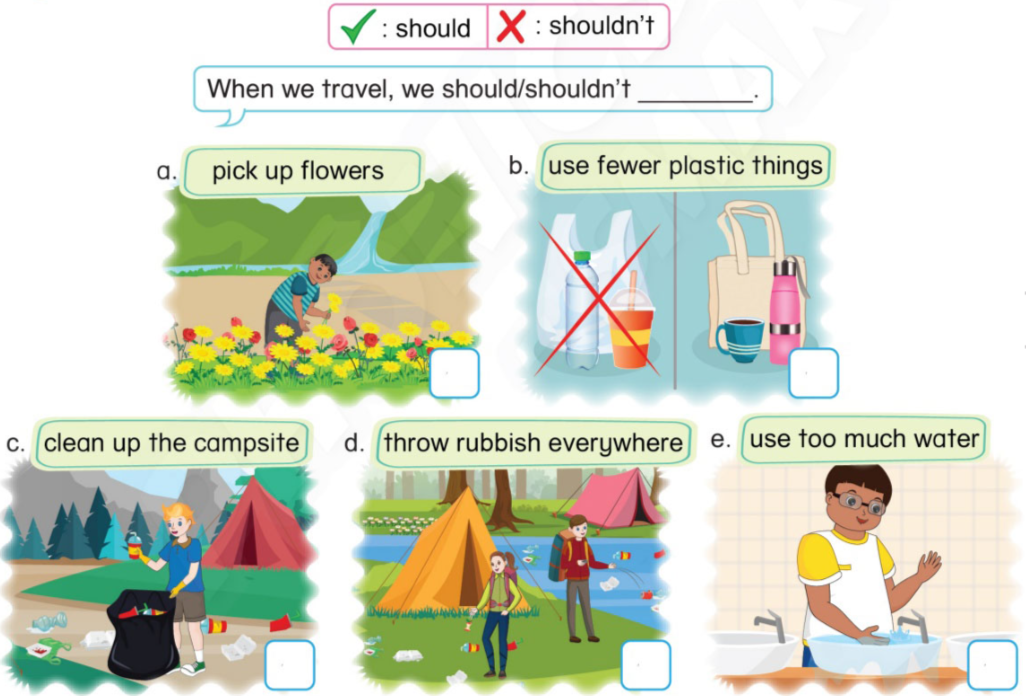 [Speaker Notes: -Tell students that they are going to look at the pictures and tick the activity they should do and cross the activity they shouldn’t do to protect the environment, then say the sentences aloud.
-Have the class look at the pictures and ask: “What is the boy doing? Is he picking up flowers? What are they doing? Should we pick up flowers?”.
-Ask some students to read verb phrases correctly.]
Tick (   ) or cross (    ). Say.
2
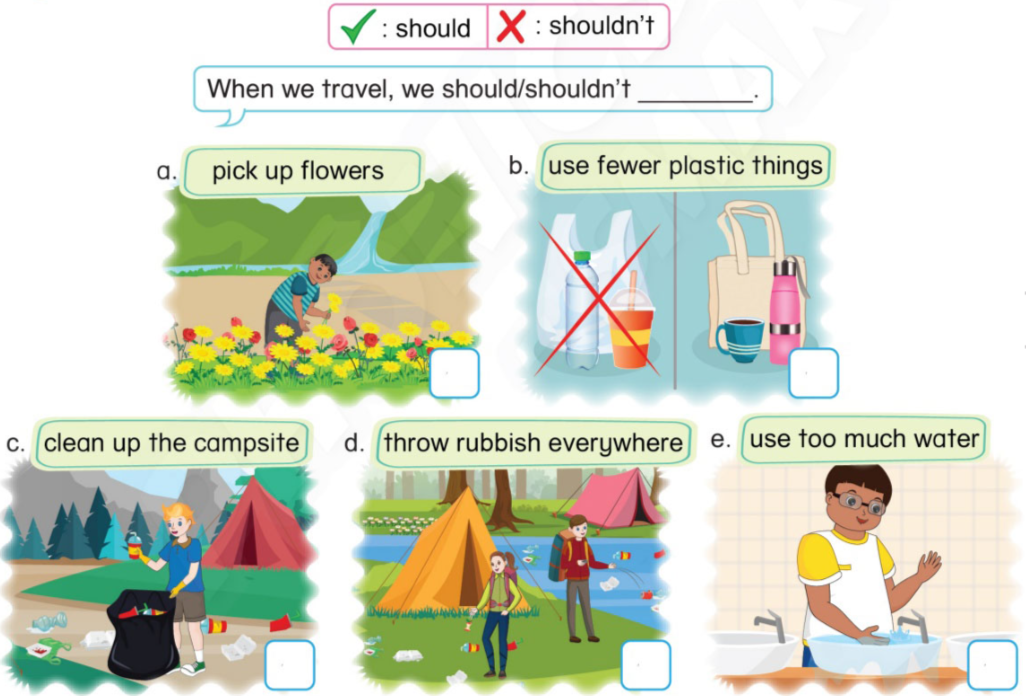 What is the boy doing?
Is he picking up flowers?
Should we pick up flowers?
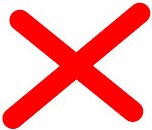 When we travel, we shouldn’t pick up flower.
[Speaker Notes: -Model the task with Picture a and explain.
-Invite some students to say the sentence aloud: When we travel, we shouldn’t pick up flowers.]
Tick (   ) or cross (    ). Say.
2
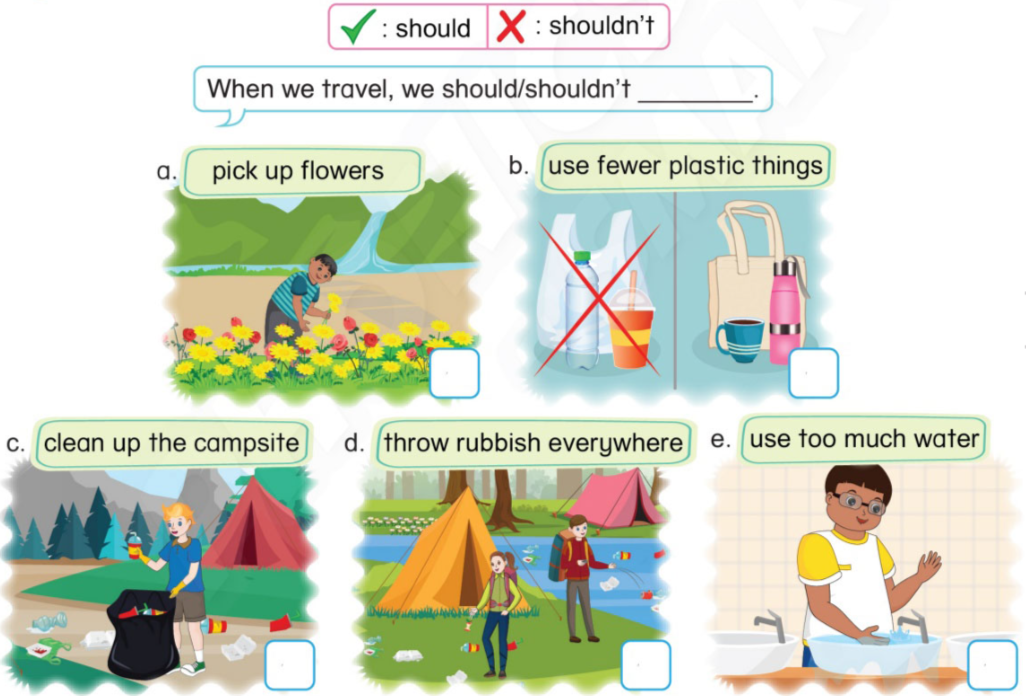 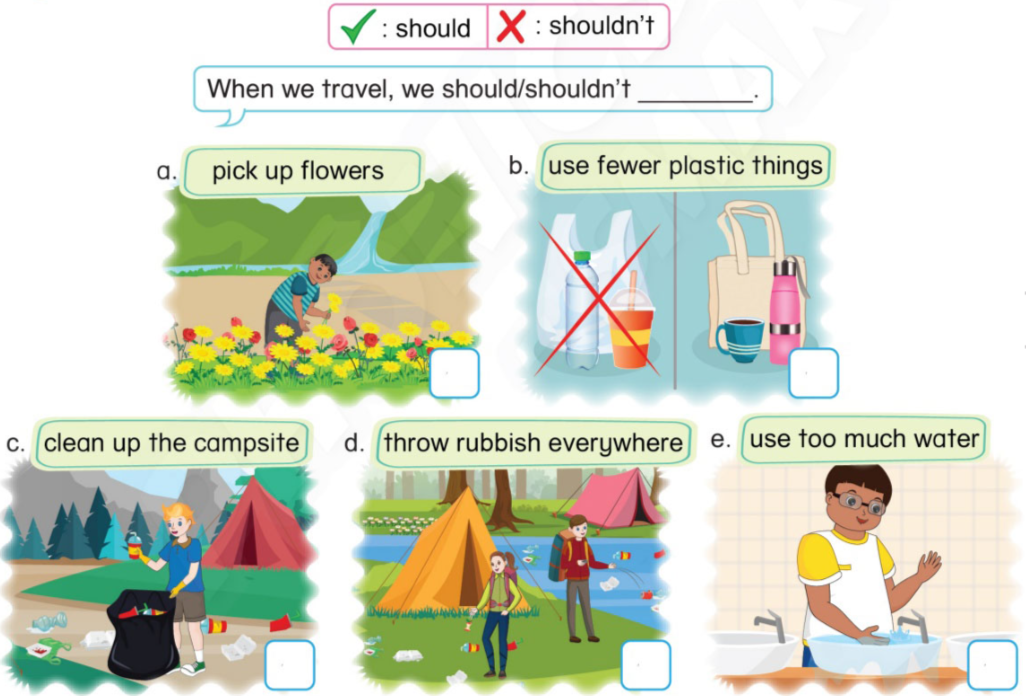 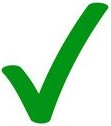 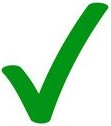 When we travel, 
we should use fewer plastic things.
When we travel, 
we should clean up the campsite.
[Speaker Notes: -Have students to do the task in pairs. Go around and offer help if necessary.
-Get students to swap and check their answers before checking as a class.
-Invite some students to say their sentences and give feedback.]
Tick (   ) or cross (    ). Say.
2
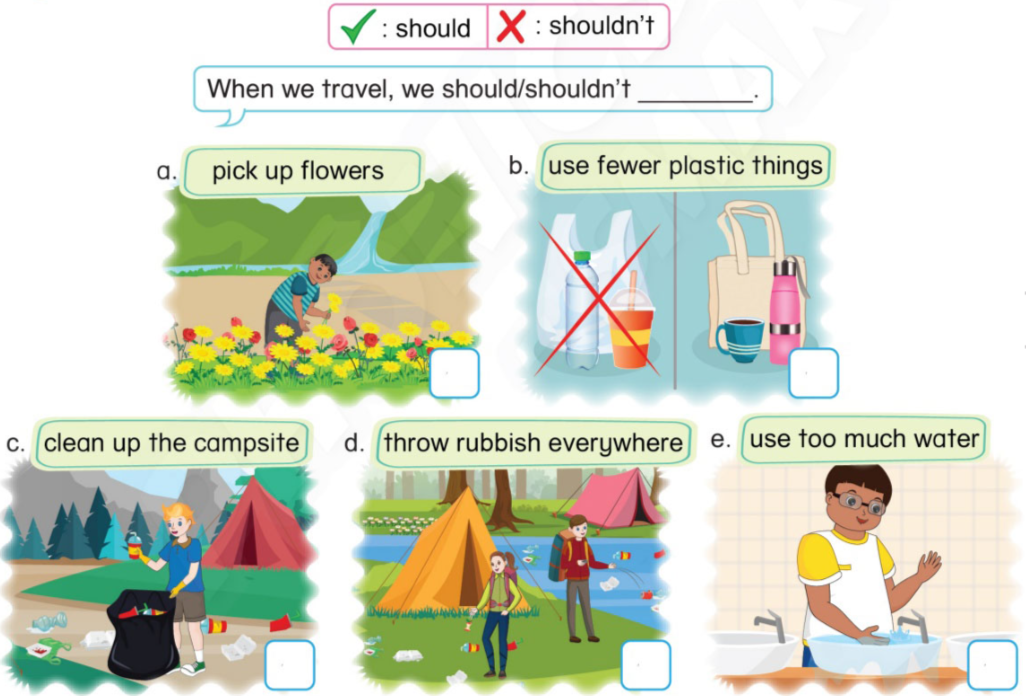 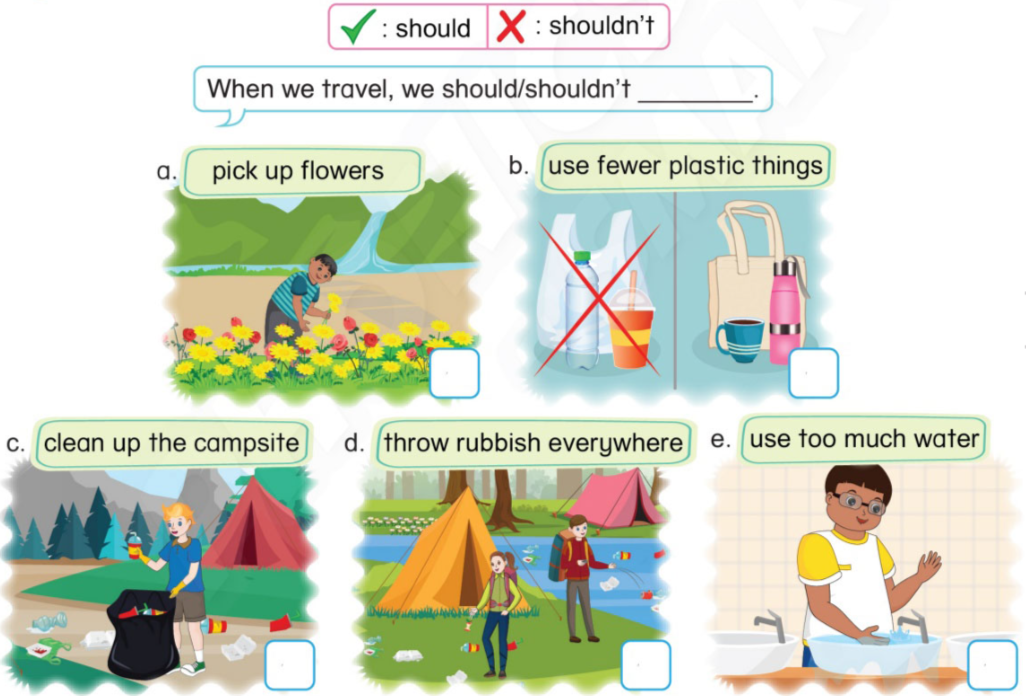 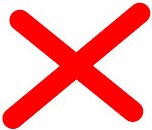 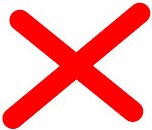 When we travel, 
we shouldn’t throw rubbish everywhere.
When we travel, 
we shouldn’t use to much water.
[Speaker Notes: -Have students to do the task in pairs. Go around and offer help if necessary.
-Get students to swap and check their answers before checking as a class.
-Invite some students to say their sentences and give feedback.]
Let’s share.
3
What do you usually do to protect the environment when you travel?
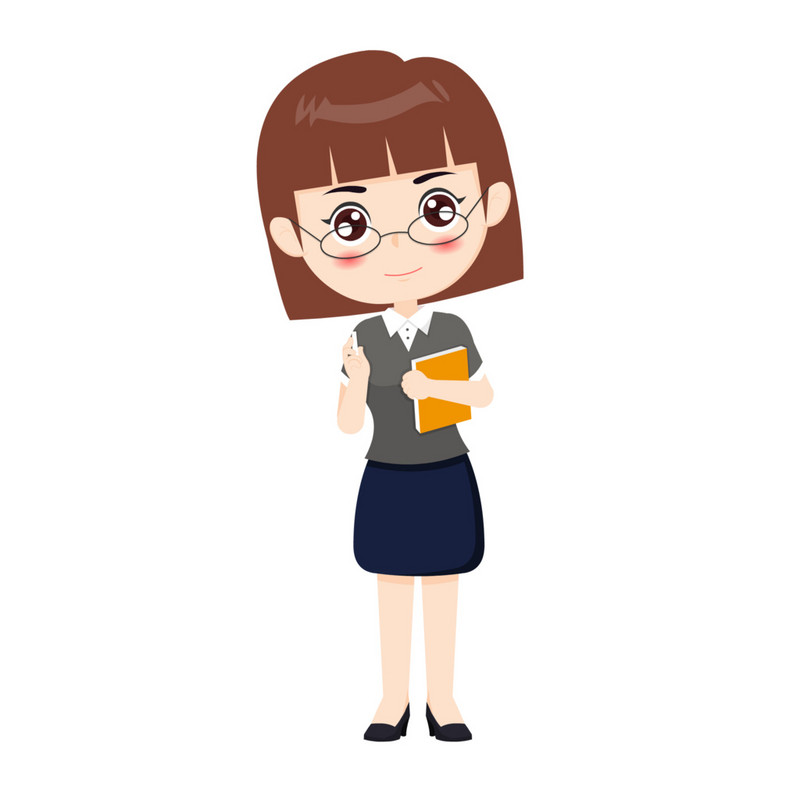 Where do you usually travel?
[Speaker Notes: -Tell students thet they are going to talk about the place they usually travel to and the activities they do to protect the environment.
-Get students’ attention and ask some questions: “Where do you usually travel? What do you usually do to protect the environment when you travel?”.]
Let’s share.
3
When we travel, ....
We should/shouldn’t...
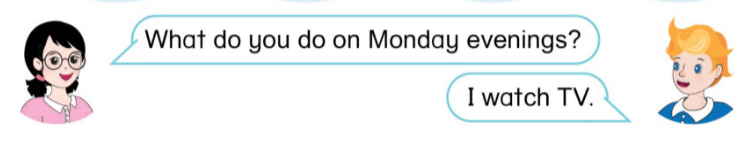 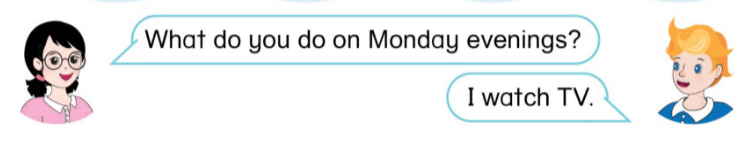 [Speaker Notes: -Ask students to work in groups and share about their travelling activities.
-Give students time to practise speaking.
-Invite some students to share in front of the class. Give feedback.]
VALUE
Let’s share.
3
Should we protect the environment when we travel? What should we do?
We should protect the environment when we travel.
[Speaker Notes: Draw students’ attention to the value of the lesson. Check their understanding by asking questions: “Should we protect the environment when we travel? What should we do?”.]
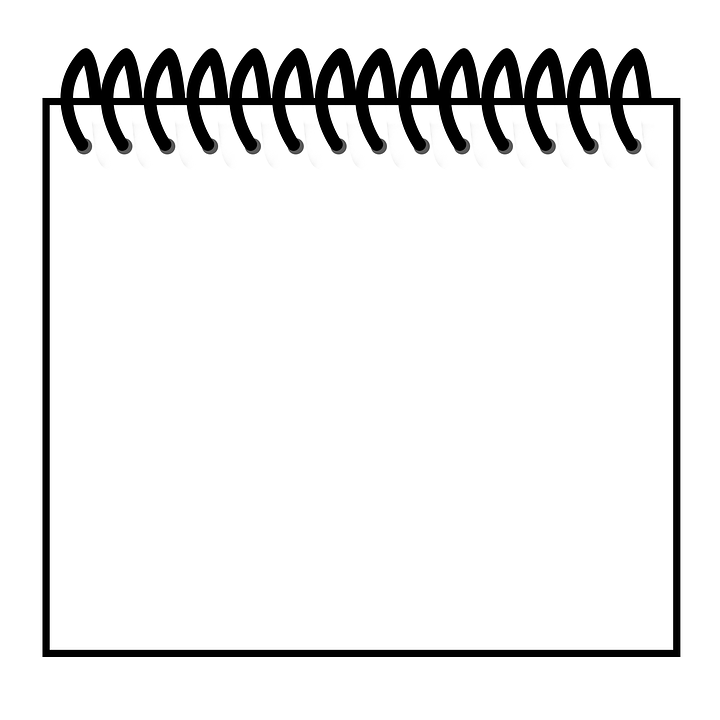 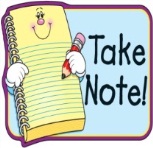 … Day … Month …. Date … Year
Unit 14: Travelling
Learn more
Vocabulary:
- clean up
- pick up
- campsite
- rubbish
[Speaker Notes: Review all the words they have learnt by using flashcards.
Count the stars.
Give compliments.]
WRAP UP
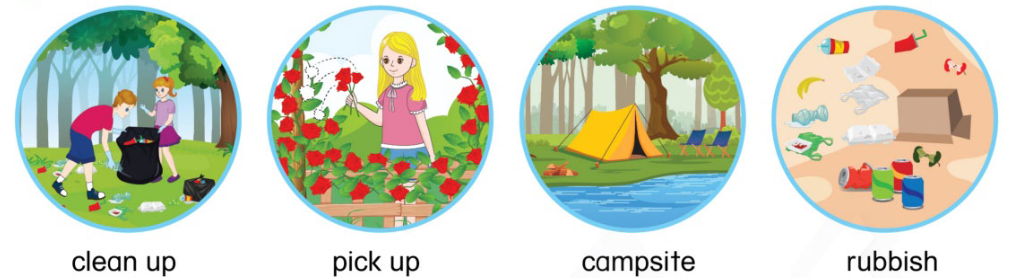 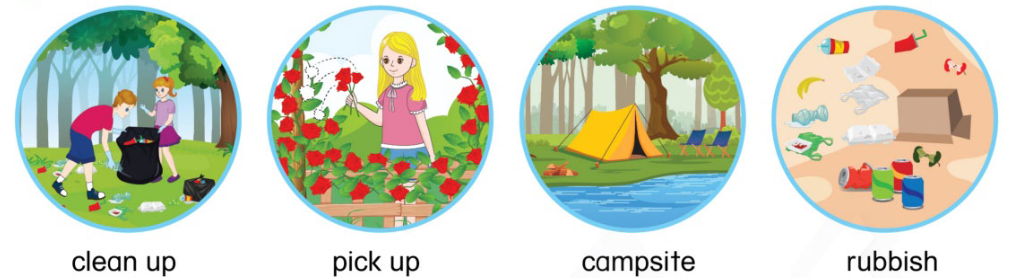 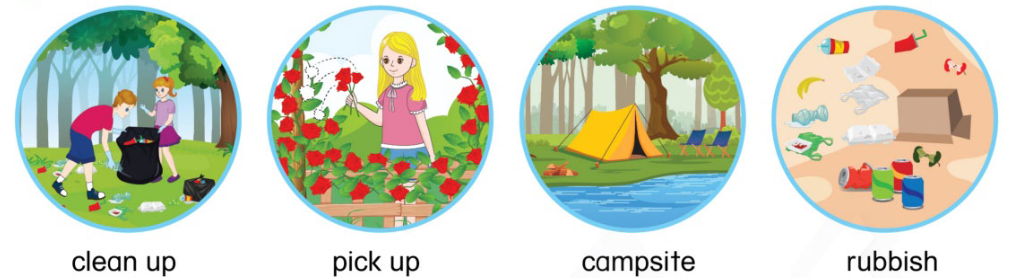 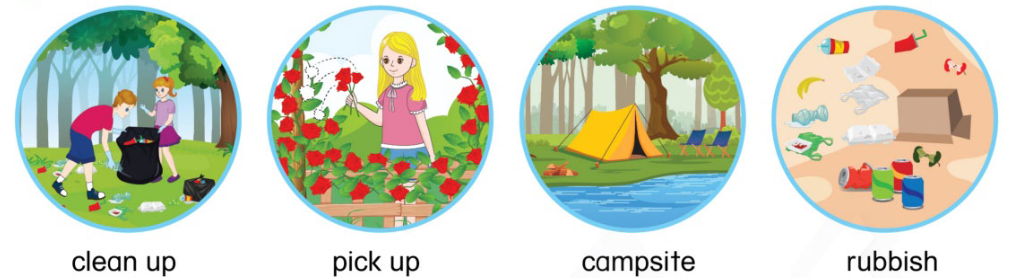 When we travel, 
we shouldn’t throw rubbish everywhere.
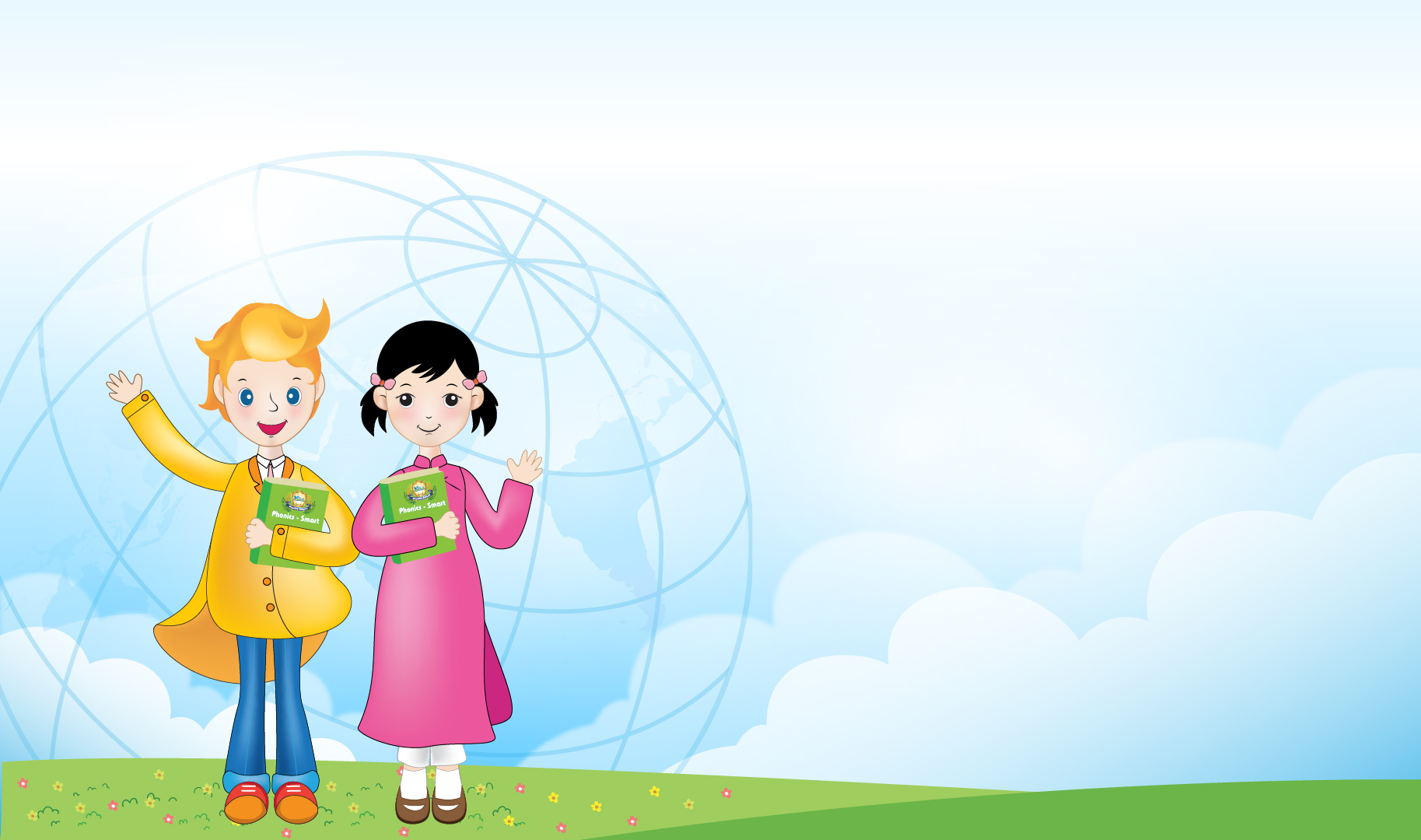 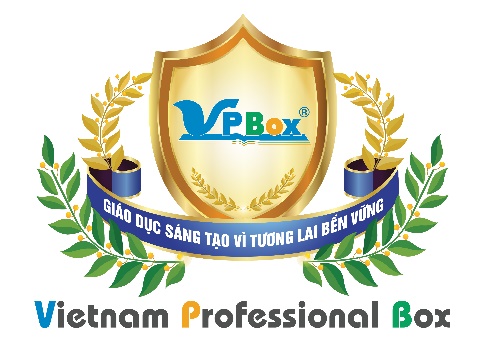 CÔNG TY CỔ PHẦN PHÁT TRIỂN GIÁO DỤC 
VIỆT NAM VPBOX
Hà Nội
Tầng 2, Nhà A, Nhà Khách La Thành, số 226 Vạn Phúc, P.Liễu Giai,
Quận Ba Đình, Hà Nội.
ĐT: (024) 3 3793 2405
phonics.hanoi@vpbox.edu.vn

Thành Phố Hồ Chí Minh
Số 270A, Lý Thường Kiệt, P.14, Quận 10.
ĐT: (028)  3 820 5934
phonics.hcm@vpbox.edu.vn
www.vpbox.edu.vn
https://phonics-smart.edu.vn